Mindfulness
Check out who uses Mindfulness
Resources
Websites 
https://www.mindful.org/meditation/mindfulness-getting-started/
In depth mindfulness from the Mayo Clinic 
https://kidshealth.org/en/teens/mindfulness.html
APPs
Stop Breathe Think 
Aura
Calm
Resources
Websites 
https://www.mindful.org/meditation/mindfulness-getting-started/
In depth mindfulness from the Mayo Clinic 
https://kidshealth.org/en/teens/mindfulness.html
APPs
Stop Breathe Think 
Aura
Calm
Resources
Mindfulness
Stretching
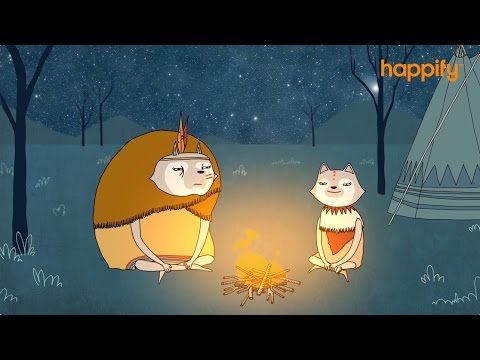 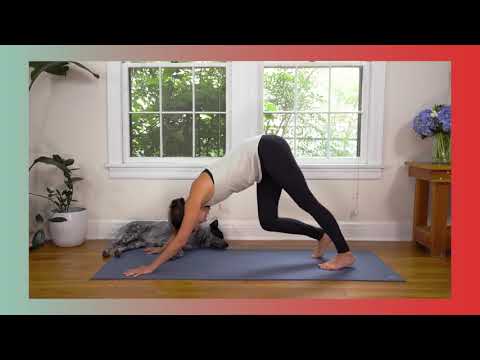 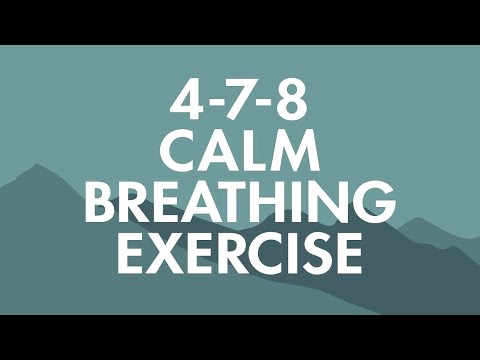 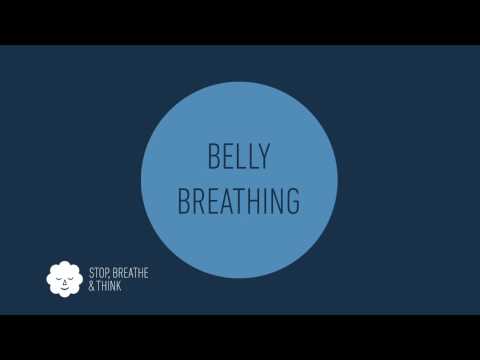 Breathing
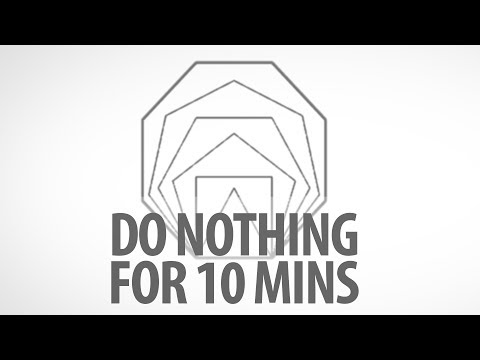 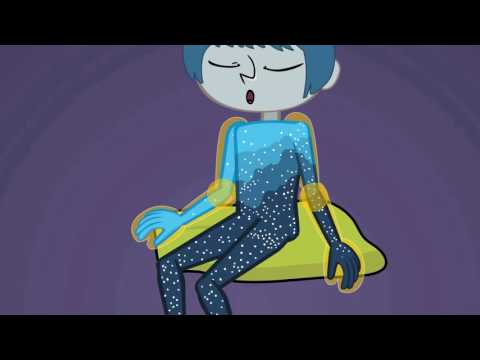 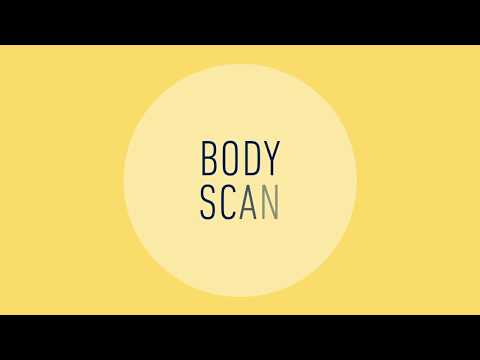 Body Scan
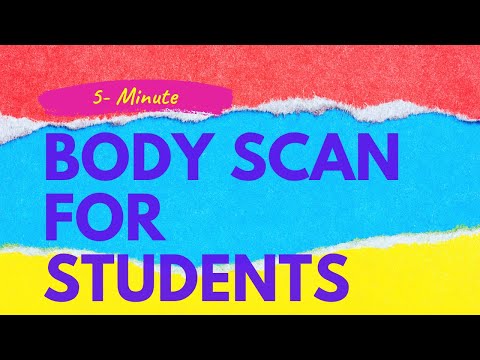 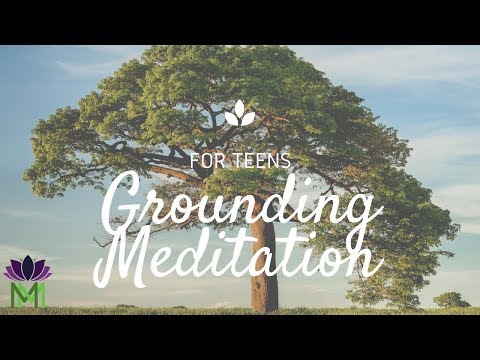 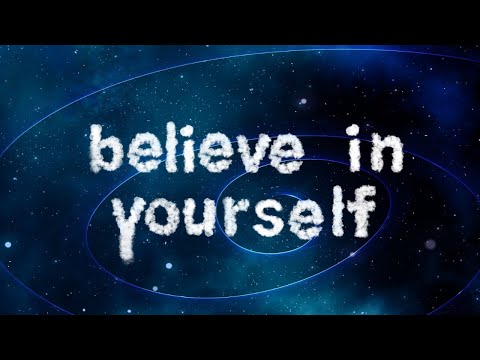 Beginner Meditation
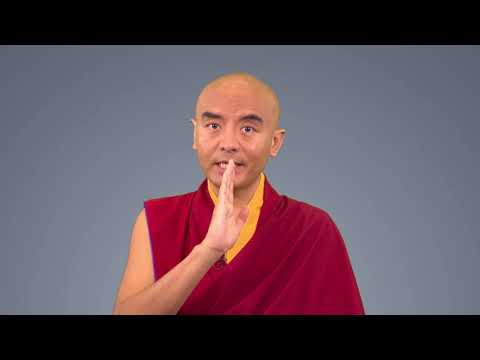 Mindfulness Movement
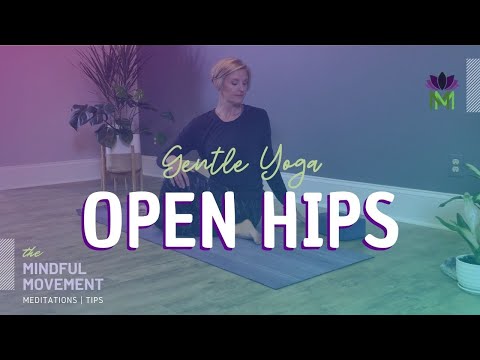